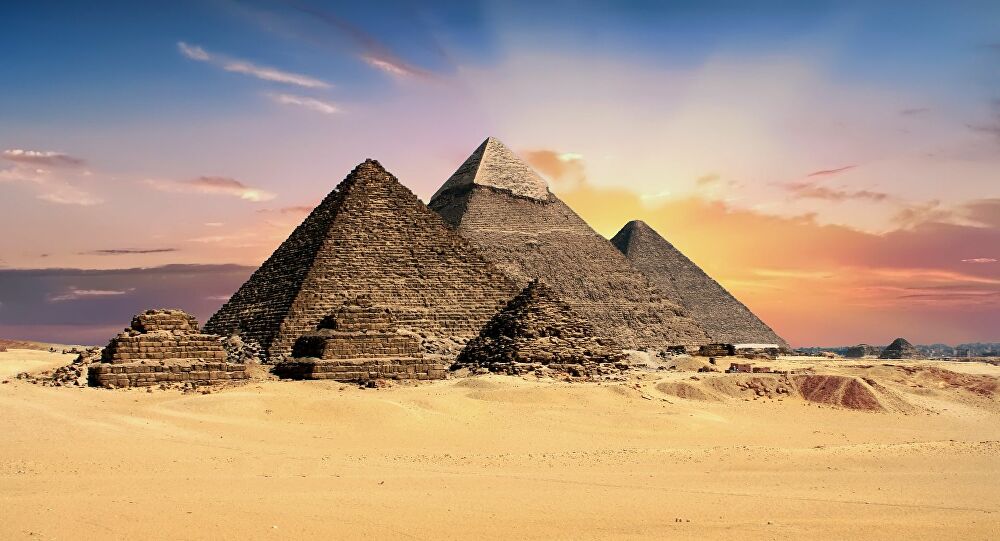 ЈЕВРЕЈСКИ НАРОД У ЕГИПАТСКОМ РОПСТВУ
Jеврејски народ у египатском ропству
НАРОД ИЗРАИЉ
По доласку у Египат, Јаковљеви потомци живјели су  у земљи Гесемској.
Земља Гесемска налазила се у плодном дијелу ријеке Нил, а име јој је значило ,,земља кише”. 
У миру и благостању, од дванаесторице Јаковљевих синова и породица, које су дошле у Египат, временом је настао јеврејски народ.
Карта путовања Аврама, Исака и Јакова
Немилост новог фараона
Како је вријеме пролазило, 
прилике за  јеврејски народ 
су се промијениле. 

На власт долази фараон
Рамзес II, који није
знао за Јосифове 
заслуге египатском 
народу.
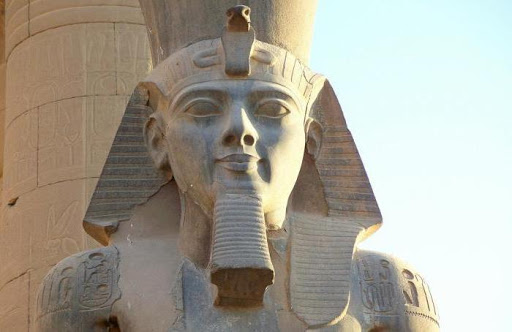 Jeвреја, народа благословеног од Бога, било је све више. 
Фараон је увидио да ће Јевреји убрзо преплавити земљу и постати бројнији од самих Египћана, те ће тако постати њихова пријетња.
Из тог страха одлучио је да почне мучити јеврејски народ.
Прво мучење је кренуло са градњом градова Питом и Пер-Рамзес.
Са овим почиње поробљавање и одузимање свих права Јевреја у Египту.
Страдање мушке дјеце
Фараон је наредио јеврејским бабицама да при породу убијају мушку дјецу, што оне нису прихватиле правдајући се да су јеврејке способне жене и да се породе прије него што оне дођу. 
Врхунац мучења ће бити када је дата наредба да се свако новорођено мушко дијете убије бацањем у ријеку Нил, који је обиловао крокодилима и другим животињама.
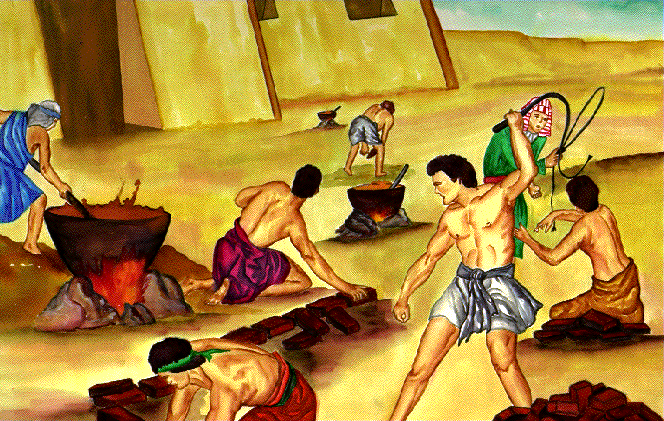 Зашто страда  Израиљ ?
Како је вријеме пролазило, Јаковљеви потомци почели су да прихватају обичаје Египћана и њихова вјера у Једнога Бога је почела слабити, те су почели обожавати нека египатска божанства. 
Дакле, почели су да се клањају разним египатским боговима и да заборављају вјеру своји отаца – Авраама, Исака и Јакова.
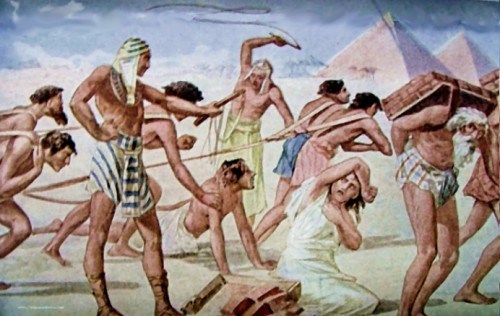 Домаћа задаћа
Погледај карте и прочитај садржаје у Библијском атласу на странама 12 и 13!